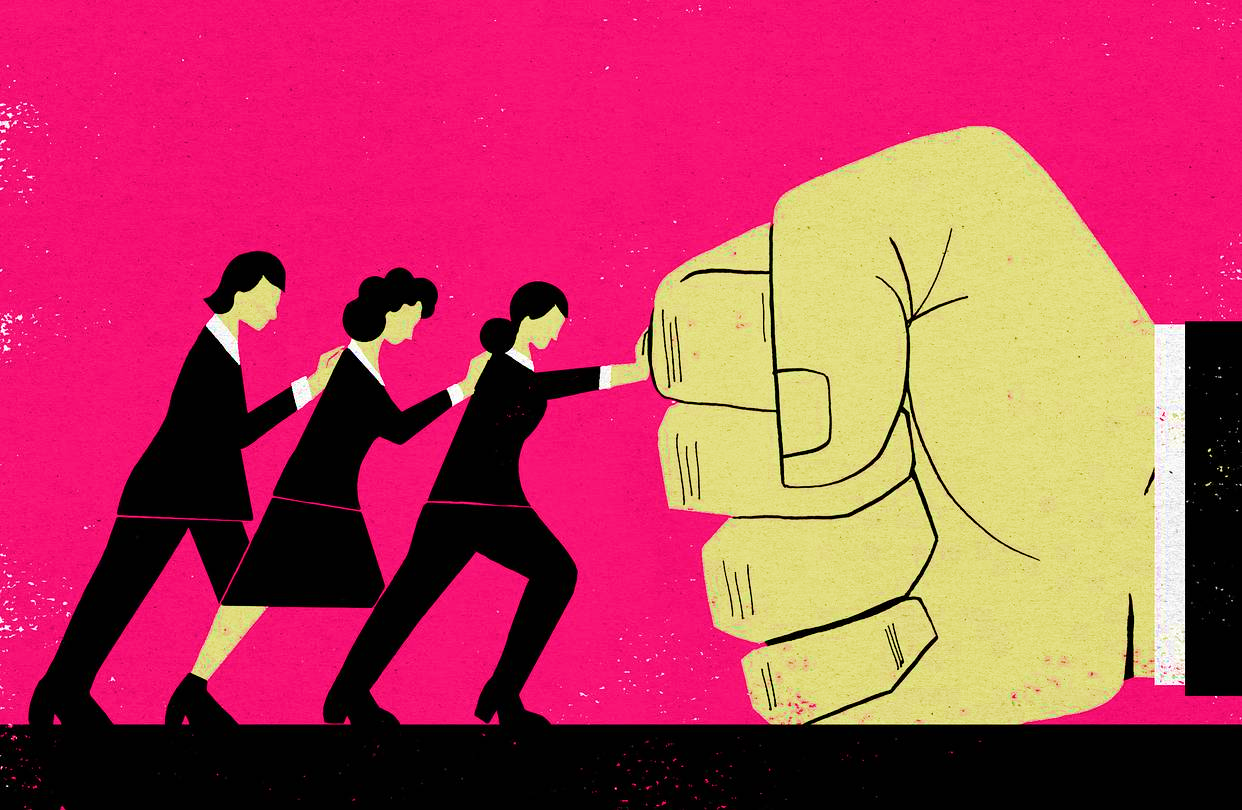 Empowering Women’s Development Cells and ICC
Prof. Jayanti Dora, Director, 
School of Women Studies, Utkal University
What is Sexual Harassment?
Sexual harassment includes unwelcome sexual advances, requests for sexual favors, and other verbal or physical harassment of a sexual nature in the workplace.
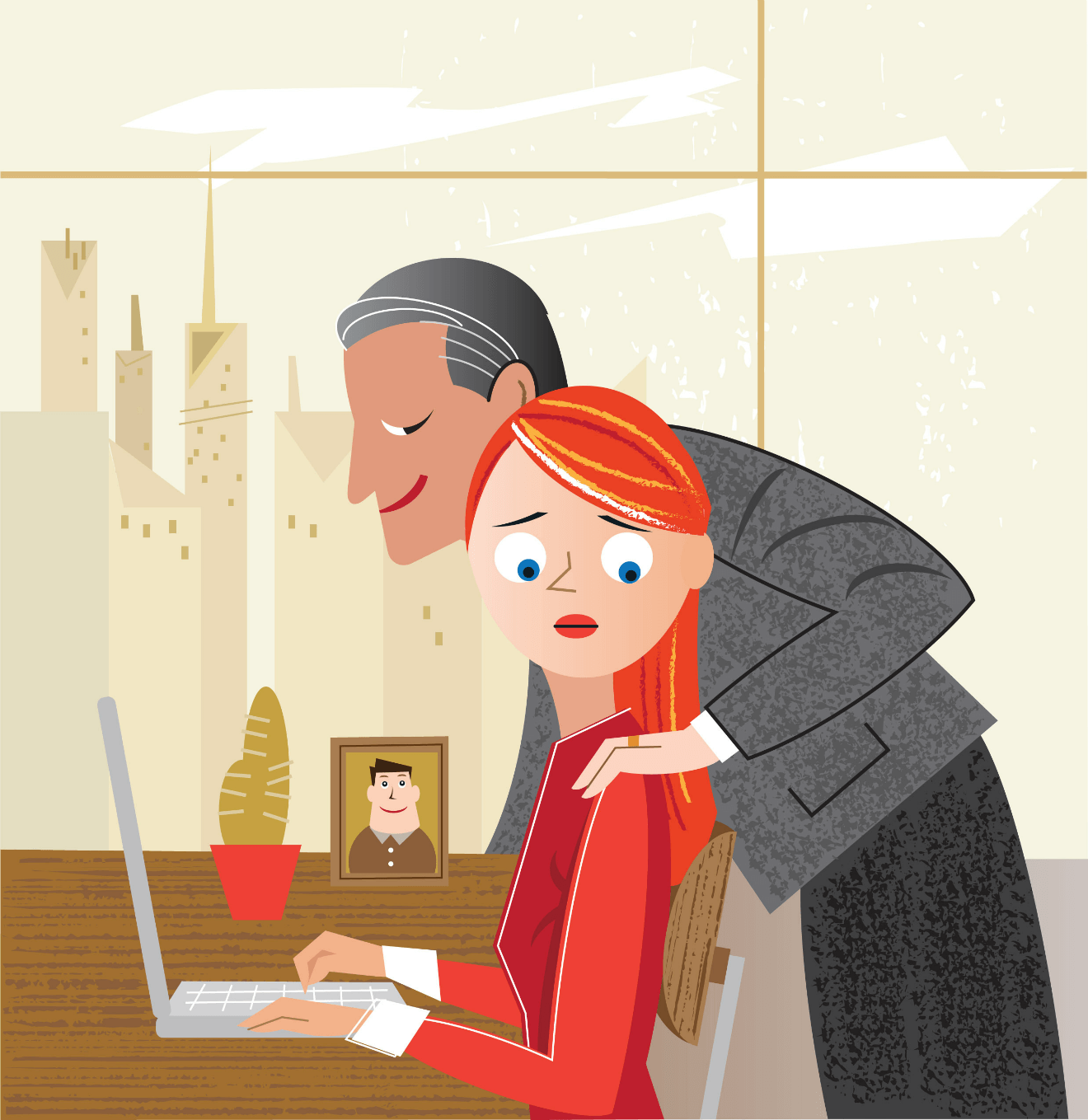 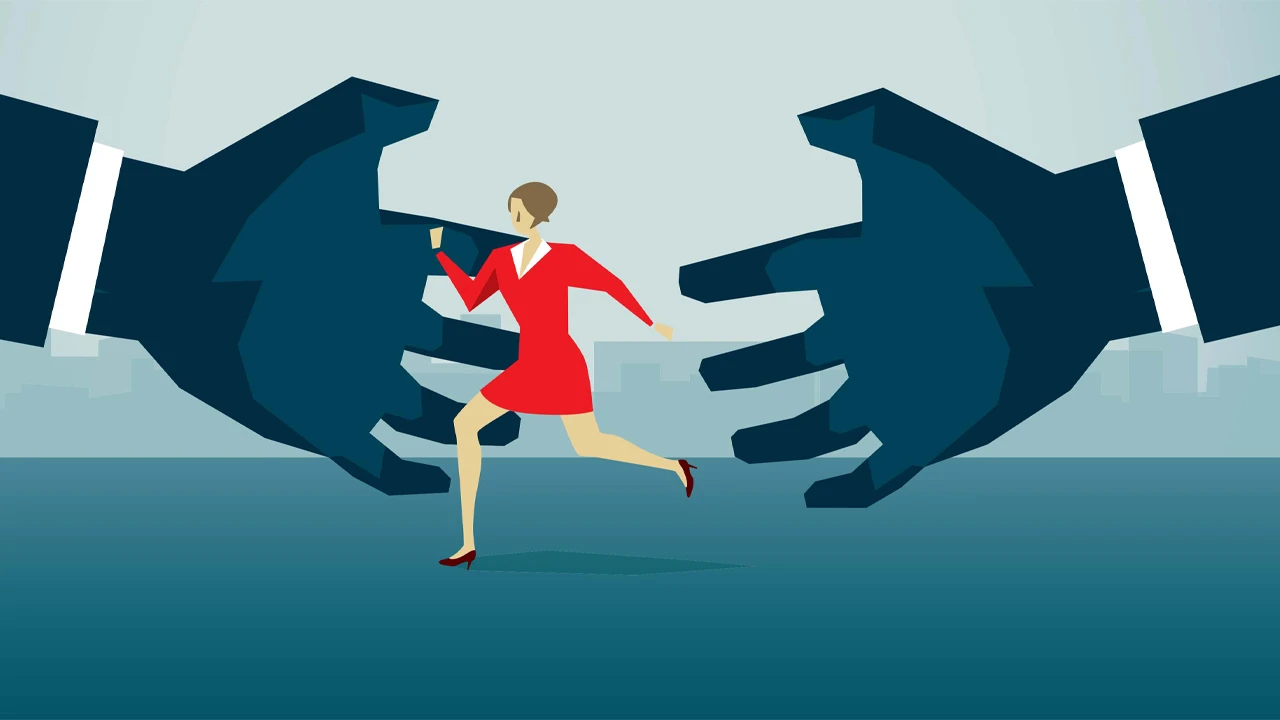 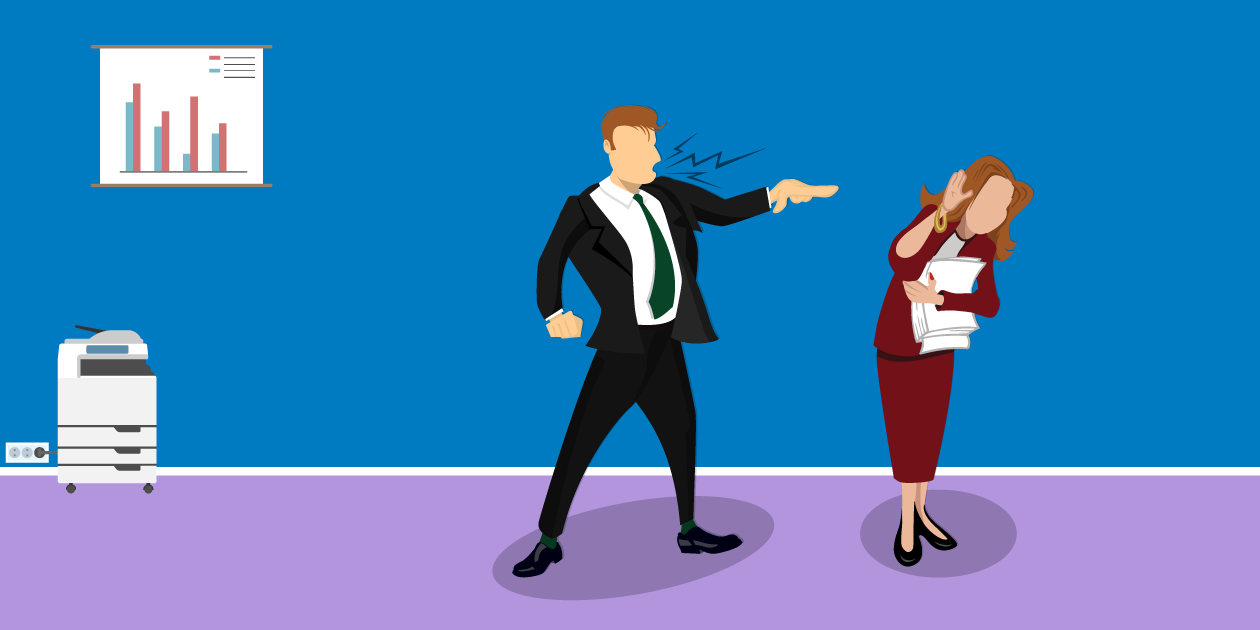 Sexual Harassment includes
Physical contact 
Abusive Sounds
Making sexually colored remarks 
Using sexually abusive language or signs in the presence of woman employee; 
Showing pornography or the likes;
Stalking 
Vulgar/indecent jokes, phone calls, text massages, e-mails, 
Physical confinement or touches against the will and likely to intrude upon one’s privacy; or
Demand or request for sexual favours;
Laws Governing Sexual Harassment
The Sexual Harassment of women at workplace (Prevention, Prohibition and Redressal) Act, 2013 and Rules made thereunder.
Indian Penal Code (Section 209, 354, 376 and 509), 1860; and
Industrial Employment (Standing Orders) Act, 1946
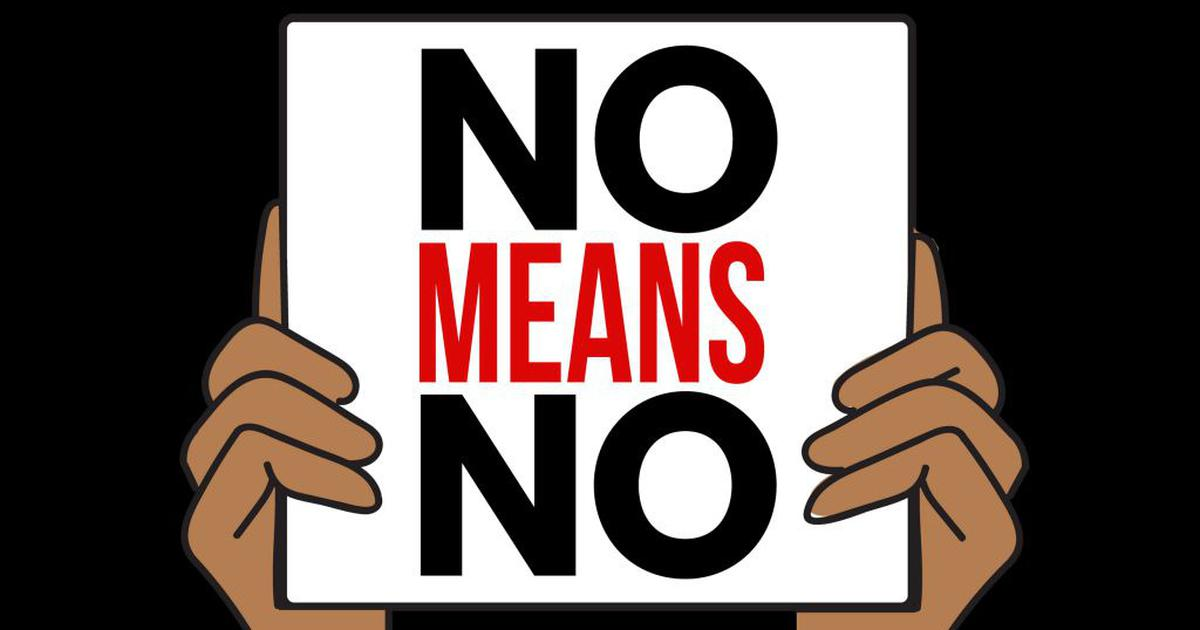 Who is Employee?
Employee means a person employed by Company for any work and includes:-
Employed on regular, temporary, ad hoc or daily wage basis;
Either directly or through an agent, with or without the knowledge of the principal employer ;
Whether for remuneration or not or working on a voluntary basis or otherwise;
Whether the terms of employment are express or implied ; andContractor, coworker, a contract worker, probationer, apprentice or called by any other such name .
What is Workplace?
Workplace includes:-
All premises including Corporate Office, head office, branch offices and all other premises, locations, establishments, institutions, units, sites controlled directly or indirectly but he Company and/or where from business of the Company is conducted;
All other premises where employees of the Company visit arising out of or during the course of their employment including official events; and
Includes the transportation and accommodation, if any, provided by the Company for employees arising out of or during the course of employment for commutation or residence purposes.
How to prevent?
Following are the responsibilities of the employer under the Act:-
Constitution of Internal Complaint Committee (ICC) to handle the complaints of sexual harassment;
Display on the notice board of the premises giving full details of members of ICC;
Display at conspicuous places at workplace, penalties & consequences of sexual harassment ;
Providing training to sensitize the employees on the issues and implications of sexual harassment at workplace and organizing orientation programme(s) for members of ICC.
Internal Complaint Committee
Every Employer needs to constitute ICC as per the provisions of the Act to take care of following matters:-
To conduct enquiry into the complaints of sexual harassment;
To make recommendations to the Board of Directors of your Company in the matters of sexual harassment after conclusion of enquiry;
To file annual report as per the provisions of the Act
Objectives of ICC
The objectives of the Internal Complaint Committee to Prevent Sexual Harassment of Women at the Workplace are as follows:
To develop a policy against sexual harassment of women at the Institute.
To ensure the implementation of the policy in letter and spirit through proper reporting of the complaints and their follow-up procedures.
To uphold the commitment of the Institute to provide an environment free of gender based discrimination.
To promote a social and psychological environment to raise awareness on sexual harassment in its various forms.
To create a secure physical and social environment to deter any act of sexual harassment.
To evolve a permanent mechanism for the prevention and redressal of sexual harassment cases and other acts of gender based violence at the Institute.
What to do?
Don’t ignore it. In the hope that it will go away.
Don’t blame yourself and don’t delay.
Be sure to say ‘No’ clearly and firmly.
Speak Out. Speaking out about sexual harassment is an effective tool in combating it.
What are the remedies?
Any aggrieved woman employee may file a compliant with ICC for Redressal of her grievances.
It is the responsibility of ICC to send notice to Respondents (against whom a complaint of sexual harassment has been made) within 7 (seven) working days.
The Respondent shall file his reply to the complaint along with supporting documents.
Procedure of filing Complaint
Any aggrieved woman may make a complaint in writing with any member of ICC 
at the prescribed contact details,
preferable within a period of 3 months of the date of incident of sexual harassment or in case of series of incidents, with in a period of 3 months from the date of last incident.
The Complainant shall file minimum six copies of the complaint.
The complaint shall consists of name of the Respondent(s), date and details of incident of sexual harassment, name and details of witness, if any, along with the supporting documents.
Who is eligible to file a complaint?
Aggrieved woman herself;
Where the Aggrieved Woman is unable to make a Complaint on account of her physical or mental incapacity , a Complaint may be filed by any prescribed person, on her behalf;
Where the Aggrieved Woman for any other reason is unable to make a Complaint, a Complaint may be filed by a person who has knowledge of the incident, with her written consent;
Where the Aggrieved Woman is dead, a Complaint may be filed by any person who has knowledge of the incident, with the written consent of her legal heir(s).
Procedure of Enquiry
CONCILIATION –
The ICC may, before initiating an inquiry, at the request of the Aggrieved Woman, take steps to settle the matter between her and the Respondent. 
No monetary settlement shall be made as a basis of conciliation.
The settlement terms shall be recorded in writing and forwarded to the Board of Directors of the Company. Copies of the same shall be provided to the Aggrieved Woman and the Respondent. 
Where a settlement has been arrived at, no further inquiry shall be conducted by the ICC.
Procedure of Enquiry
ENQUIRY–
In case, conciliation is not possible, ICC shall investigate the complaint and provide its report, as promptly as possible, but not later than 90 working days from the date of the Complaint. 
The ICC shall follow principles of natural justice in all its proceedings.
Complete confidentiality shall be maintained, unless required by law.
A copy of the Complaint as recorded by ICC shall be given to the Respondent as well as the Complainant. 
The Respondent shall submit his response to the Complaint as well as to indicate whether the Respondent wishes the ICC to examine any witnesses or furnish any evidence. 
The Complainant shall also indicate in writing whether the Complainant wishes the ICC to examine any witnesses or furnish any additional evidence.
Procedure of Enquiry
Upon receipt of the responses from the Respondent and the Complainant, the ICC shall conduct a hearing, where both the Complainant and the Respondent shall be heard in person. 
ICC shall be empowered to call upon such of the Employees who may have been witness to the incident(s) of Sexual Harassment and/or connected in any manner thereto. 
All Employees shall extend their fullest co-operation to ICC.
Upon completion of the hearing, the ICC shall prepare its complete report, setting out its recommendations on the disciplinary action(s) to be taken against the Respondent or Complainant (as the case may be).
Punishment for Sexual Harassment
To take action for sexual harassment as an act of misconduct in accordance with the rules/regulations of the Company governing  ‘conduct and discipline’ as applicable to the Respondent; and/or
To deduct such amounts from the salary or wages of the Respondent as may be considered appropriate to be paid to the Complainant as per the Policy of the Company.
Section 354, 354 A, 354B, 354 C, 354 D and 509 of Indian Penal Code, 1860 provides for punishment for offences of outraging the modesty of woman, sexual harassment, disrobe, voyeurism, stalking and insulting the modesty of woman respectively and the punishment ranges between rigorous imprisonment from 1 to 3 years AND fine or both.
Punishment for Malicious Compliant or False Evidence
If an Employee is found to have raised a malicious or false Complaint or given any false evidence, such complainant or such person making evidence may also be subject to :-
Appropriate disciplinary action, which may include termination of employment, engagement or relationship with the Company, as the case may be.
Refrain from….
Behavior that may offend or hurt people at your workplace;
Behavior that cause harassment to any women employee at your workplace;
Behavior that may be interpreted by another as sexual harassment;
Behavior that may support sexual harassment in any manner;
Disbelieving a woman when she shares about harassment. Remember that sexual harassment is ‘Unwelcome Behavior’.
Involvement in trivializing the matter of sexual harassment;
Filing or supporting any malicious or false complaint;
Producing any false evidence of sexual harassment.
What can you do…...
Be Professional all the time;
Set a positive example;
Think before making personnel comments;
Be supportive of people who wish to talk about being sexually harassed;
Direct them to the appropriate persons/authorities;
Hold the harasser accountable for his actions. Don’t make excuses for him;
Demand that the harassment be stopped;
Report sexual harassment to responsible person in the organisation.
Issues
Political Will: Power Imbalance, Autonomy 
 Structural Problem: Universal Structure alienated from context, Elected vs nominated, under representation of students and nonteaching staff. 
 Socio-Cultural: Surrounding is patriarchal, transformation can only be done wholistically.
Financial: Constraints of funds 
Psychological: General Attitude is seeing WDCs and ICCs as Anti Male This acts as a Psychological block in the mind of male to not to become a part of these institutions. This alienation reinforces and manifolds that already existing psychological blockage.
Challenges
Deviation from the main purpose: Due to pressure of NACC assessment WDC,s and ICCs are functioning with the instrumental purpose to secure good grading instead of working for the real transformation. 
Stereotyped and Untrained ICC members: Some of them lack understanding in gender issues. 
Reduced to grievance redressal only: Objectives of ICC are Prohibition, Prevention and Redressal of sexual harassment.
Lack of dedicated fund
Does not organize awareness programs and workshops for the stakeholders. 
Members interfered and threatened by administration and people on powerful positions. 
When students orientation takes place for the new entrants, students are not oriented towards the existence, purpose, mechanism and procedure of filling complaints and redressal. 
Other stakeholders are also not well oriented towards the purpose, function and mechanism of WDC and ICCs. It might be one of the reason of under complain of the incidents.
Continue…
Very less publicized
 Some universities do not have Women studies centers. 
 Undefined roles and responsibilities. 
 No separate office and staff. 
 Lack of infrastructure and private space. 
 Add on responsibilities, Gender issues are not of primary concern
Suggestions
WDC’s and ICC should be clear about the primary role of transformation. Primary agenda should not be oriented towards for the purpose. 
Members should be trained and oriented towards gender issues and purpose, functions, mechanism of WDC and ICC. 
Should not be reduced to grievance redressal only. 
Their must be dedicated fund for the proper functioning of WDC and ICCs.
Mandates should be clear and proper fund should be given for the conduction of sensitization programs for all the stakeholders including security guards, other workers and community. 
Members must be given complete autonomy by the administration and strict action must be taken to the person interfering and threatening ICCs members. 
When new students take admission in the institution, during their orientation program members of ICC must be present there and orient them towards existence, purpose, mechanism of WDC and ICC and procedure of filling complaints and redressal.
Institutional should be supportive and cooperative.
Continue..
There must be proper publicity of the guidelines of WDC and ICC in the form of poster, banners and permanent wall mounts at every corner of the institution. 
Responsibility of WDC and ICCs must not be given as ad on responsibilities because it undermines the spirit of the committee due to overloading of work. 
Leadership must be very clear and compassionate about the WDCs and ICCs and extend every kind of support to them. 
WDC and ICC should trained gender champions from students.
Continue…
Introducing a two credit mandatory course on gender in every program at every level. 
Documentary, skit should be made to sensitize the community.
Cybercrime: Proper orientation is required against cyber stalking, sextortion, cyber hacking, cyber bullying, pornography, cybersex trafficking etc. 
Modules and Special intervention programs with pre and post feedback must be designed specially focusing on the issue of sexual harassment.
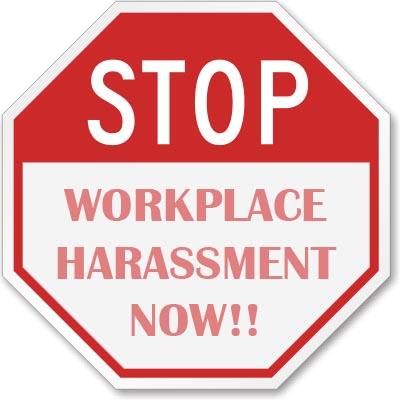 THANK YOU